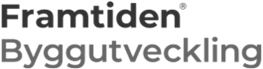 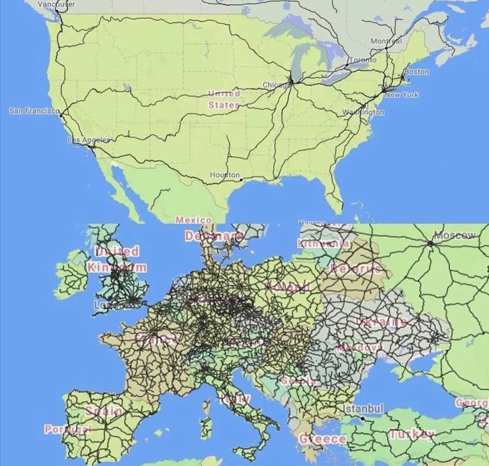 Flows in relation between home and society- comfort, economy and sustainability
Gunnar Persson
Expert Housing and Planning
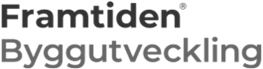 Flows to and from home
Water, hot and cold                             Sewage Water, Heat,  
Gas			            Heat                                    
Electricity		            Power, Light, Heat
IT			            Information
Goods			            Recycling Products, Waste
People			            Family, Social Interaction
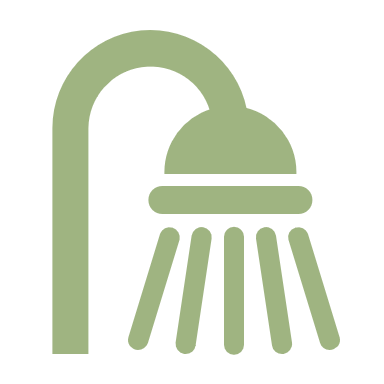 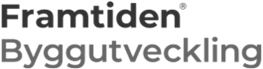 Quality Outcomes
On the agenda						Start
								
Social Interaction					1940
Safety							1970 
Environment						1970 
Sustainability						1980 
Climate						2010
Security						2020
Resiliens						2020
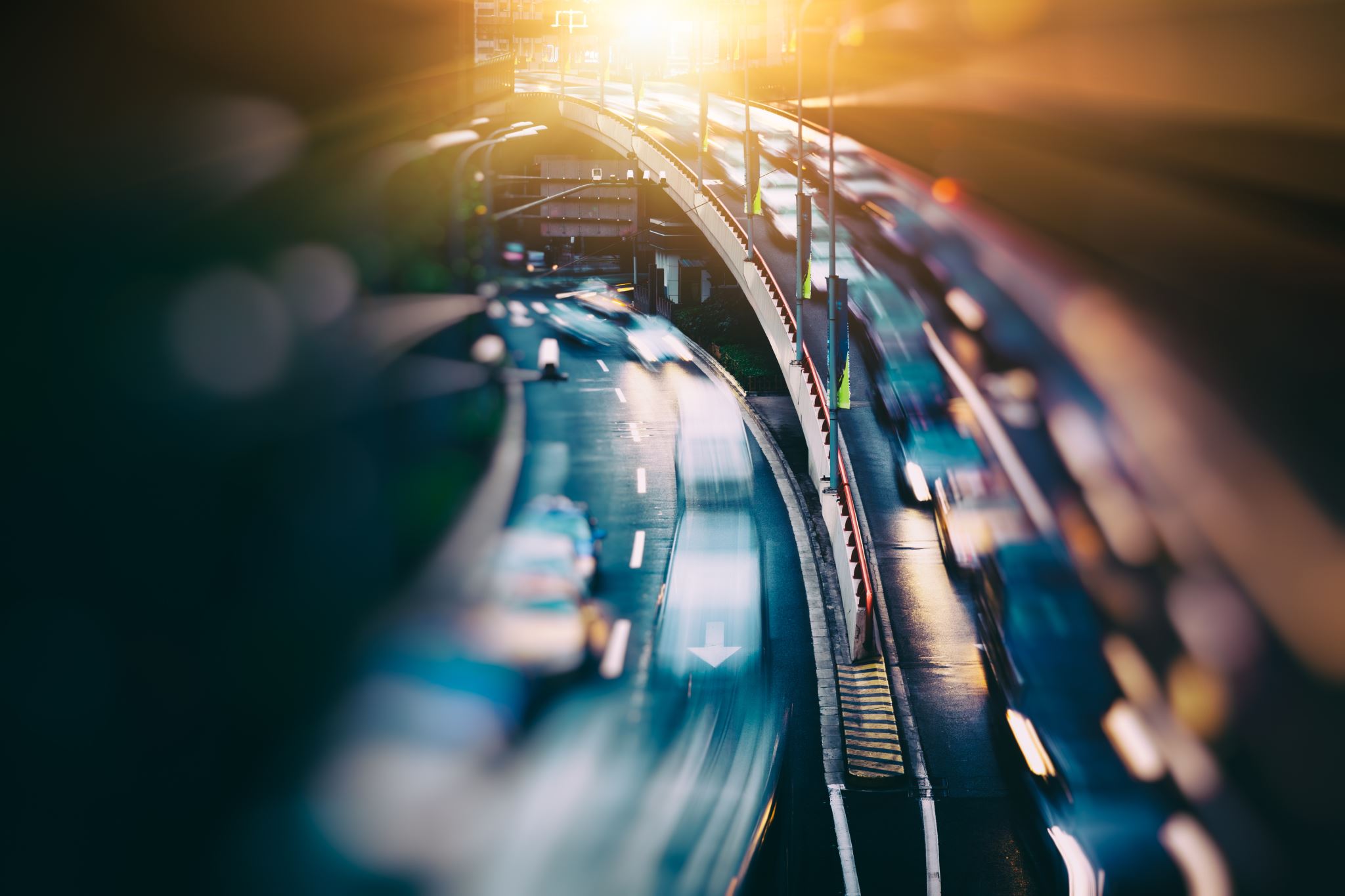 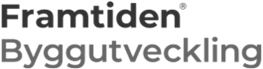 Tools for flow
Now				    Development

Tubes       (water, sewage, heat)
Wires       (electricity)
Fiber         (IT)			    Dematerialization to
    Electromagnetic Wawes	
Vehicles   (car, public transport, bicycle etc)   Drons, Automatic cars	
Walking   (by foot)			     Electrical kick bike
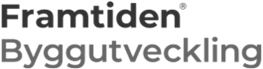 Flows of People- where in everyday life?
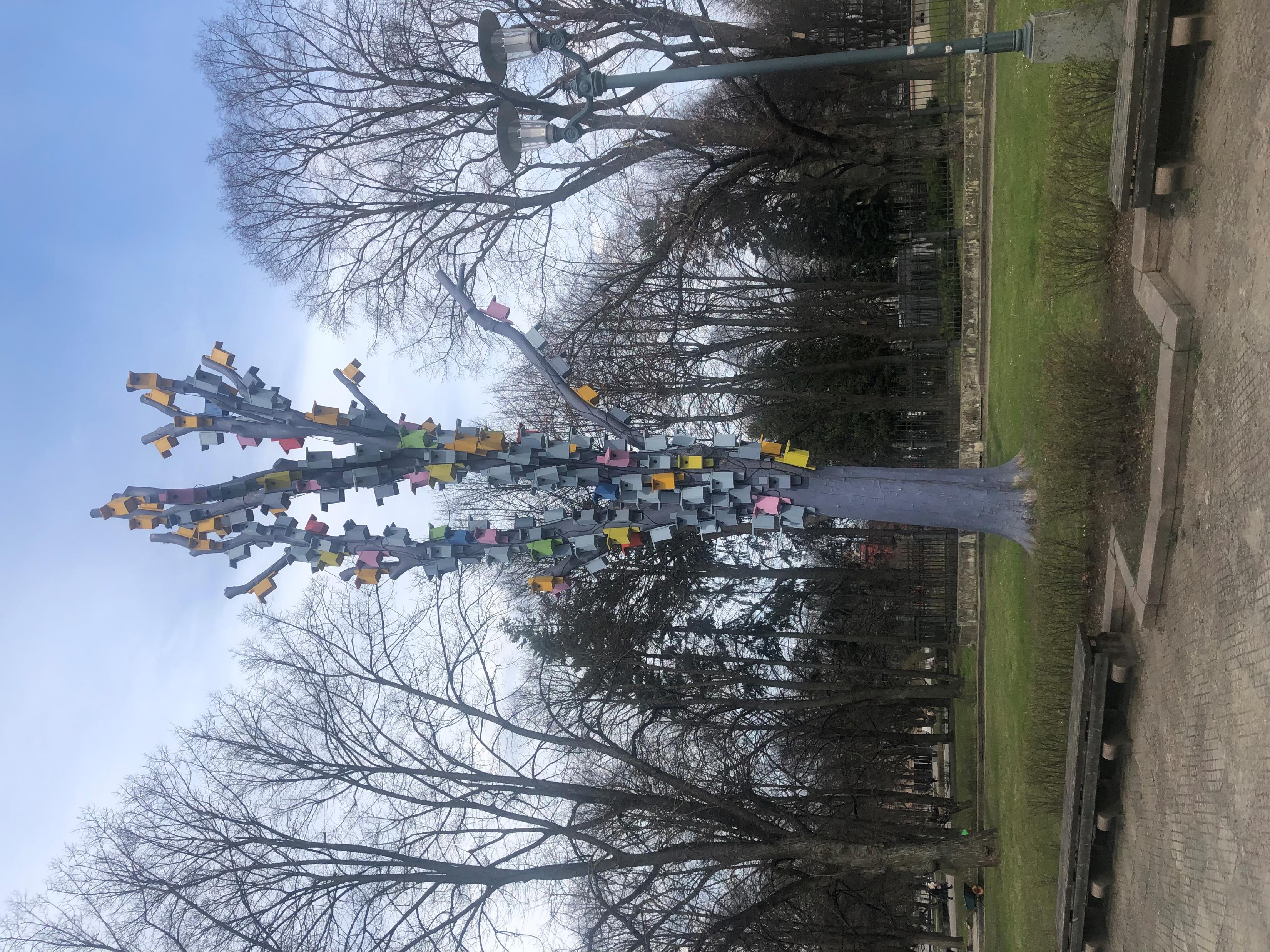 Home
Work/School
Commerse
Leisure, (sport, health, library)
Other services
Friends, relatives
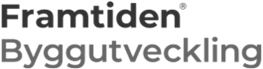 FAMILY
Two parents, two children
Moving pattern in everyday life
Work 1
School 2
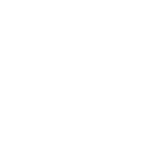 0,5 km
School I
Sport 1
7 km
2 km
Work 2
3 km
9 km
HOME
Vehicle
Distance
Experiences
Sustainability
Time
Comfort
Economy
2 km
1 km
4 km
6 km
Sport 2
Commerce
5-15 minute city
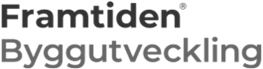 Tools for peoples flow- modal split
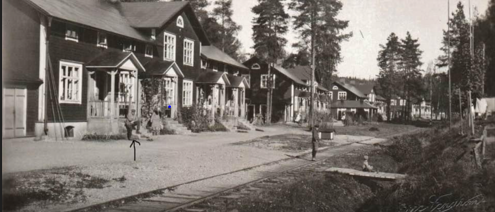 Cars
Public Transport
Bicyle/Electric bicycle
Motorbike/Mopeds
Walking
Electronic kick bikes
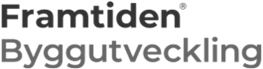 Staying home
IT instead of buying newspapers, records, books. films
Receiving different goods and services at home instead of going somewhere
Working at home
Work out at home
Travelling at home (travel stories)
Facebook instead of meeting each other
Watching sport at home
New life styles
New ways to activate
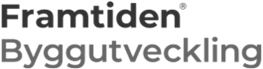 Framtiden and mobility
Situated in Gothenburg

Municipality owned housing company

76 000 flats and 150 000 people in Gothenburg

39 000 parking places (cars)

1000 new flats every year.
Framtiden
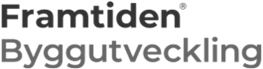 Framtiden and mobility
76 000 flats and 150 000 people in Gothenburg

More comfort  time saving, healthy, safe, funny, beautiful, trustful, secure, safe, short, just 

More cost effective	cheaper

More sustainable  less contamination, more climate friendly
Framtiden and mobility
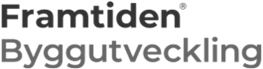 Tools
New housing in the optimal place
        good access to public transport, service, greenery, good local climate
Car parking get more expensive, 
Car parking less comfortable comparing to other vehicles, 
Permit parking instead of Your own, 
Parking car pay its own costs not included in the cost for flat
Car sharing
Better possibilities for delievering goods (package hubs)
Bicycle sharing
Travel Pass for a period to change habits
Waste and recycling possiblities close to home
Possiblities to work home or in local coop working areas
Short and safe roads to schools 
Cultivating in the neighbourhood
Mobility Hubs
Tools
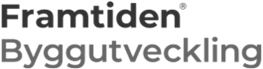 Different approaches
Flexibility
Recycling
Function
Business model
General
Sustainability
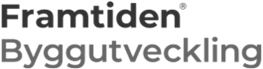 Functions in a Mobility Hub
Energy
Storage
Parking
Mobility Services
Logistic Services Goods
Facility Management
Recycling, Waste
Dialogue, Meeting points
Trade
Service
Sharing Services
Conclusions
Flows are essential for our lifes
Digitalisation means less need of transport to physical places
To where and how we move matters on sustainability
Moving patterns are changing and developing

Framtiden are activley working to change its tenants behaviour
New ways of collecting mobility needs in one place is developing